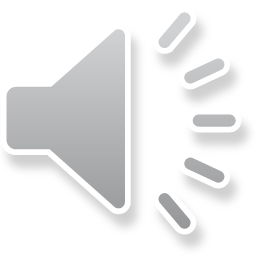 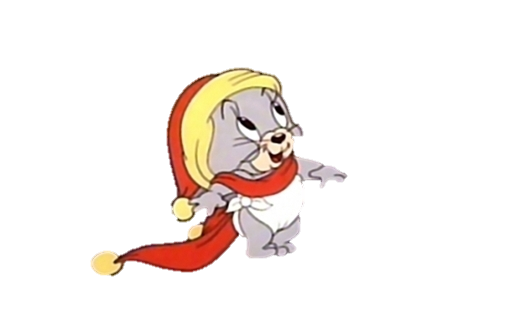 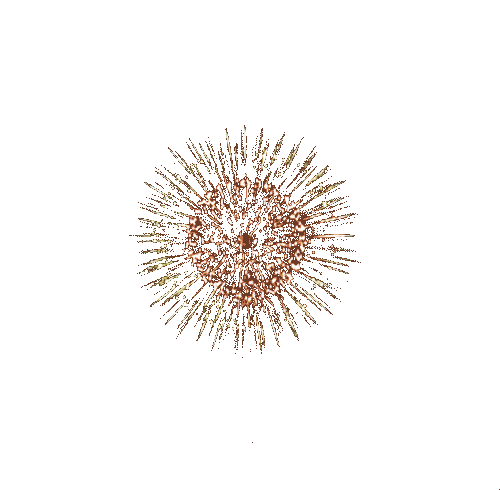 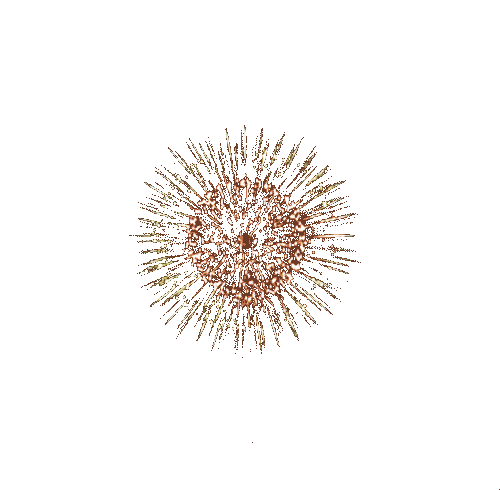 BÀI MỚI
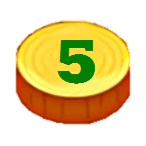 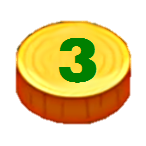 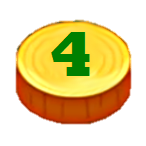 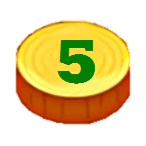 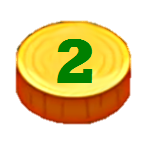 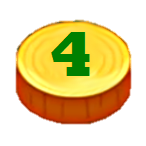 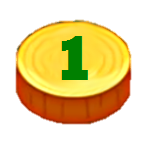 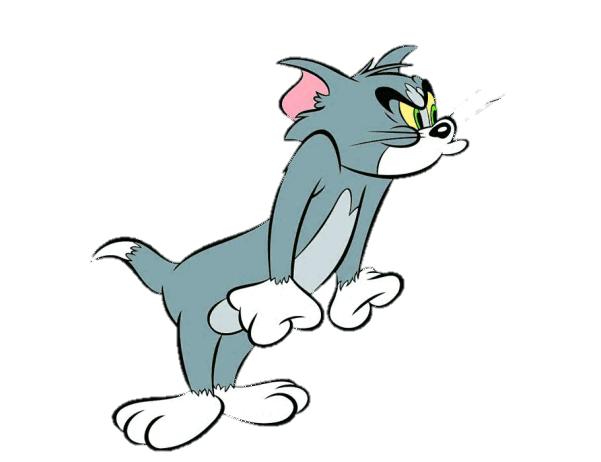 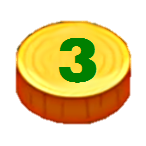 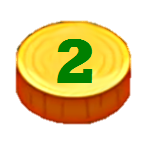 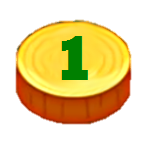 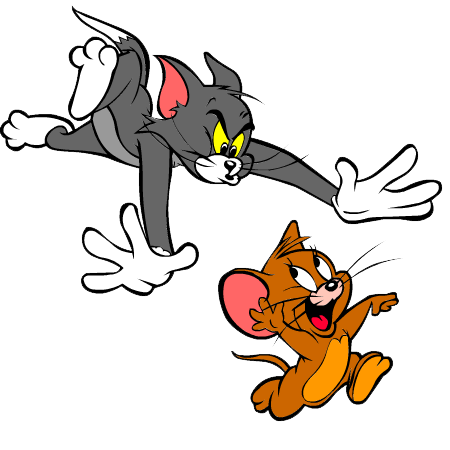 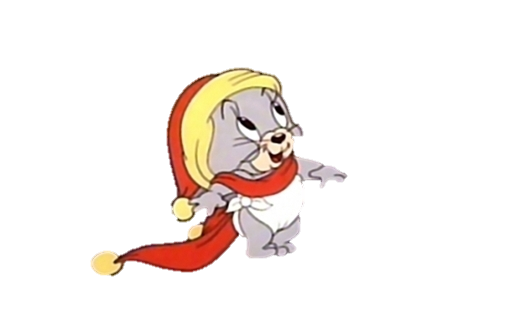 Thầy cô điền câu hỏi vào đây?
Thầy cô điền câu trả lời vào đây.
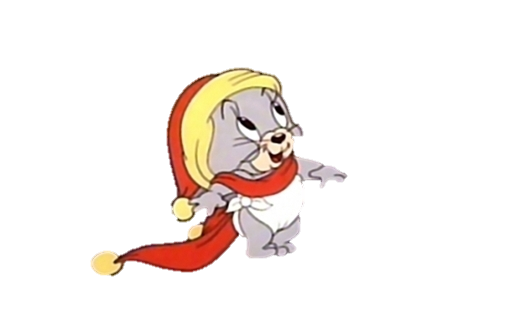 Thầy cô điền câu hỏi vào đây?
Thầy cô điền câu trả lời vào đây.
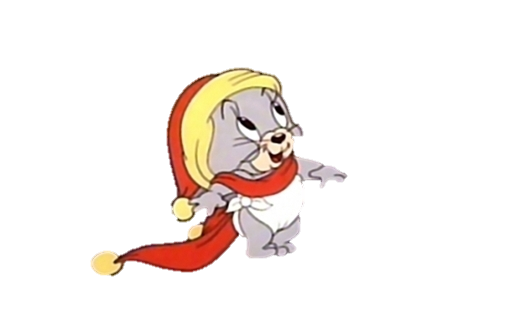 Thầy cô điền câu hỏi vào đây?
Thầy cô điền câu trả lời vào đây.
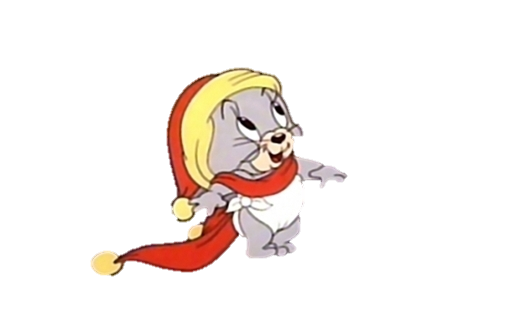 Thầy cô điền câu hỏi vào đây?
Thầy cô điền câu trả lời vào đây.
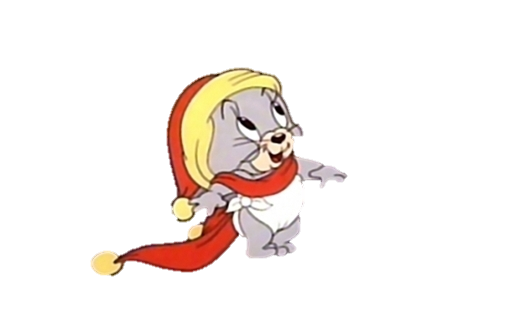 Thầy cô điền câu hỏi vào đây?
Thầy cô điền câu trả lời vào đây.
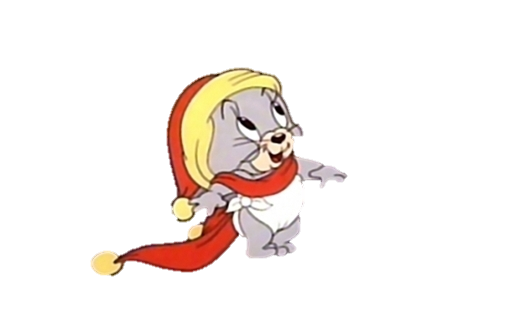 Thầy cô điền câu hỏi vào đây?
Thầy cô điền câu trả lời vào đây.
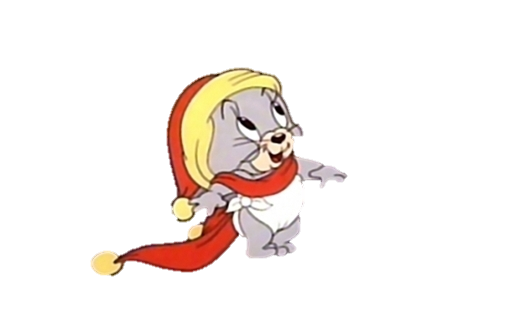 Thầy cô điền câu hỏi vào đây?
Thầy cô điền câu trả lời vào đây.
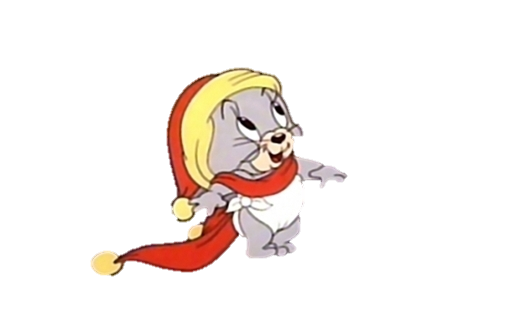 Thầy cô điền câu hỏi vào đây?
Thầy cô điền câu trả lời vào đây.
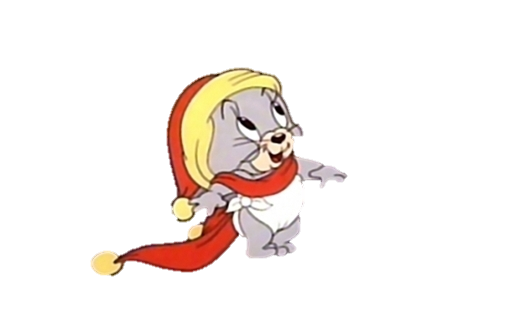 Thầy cô điền câu hỏi vào đây?
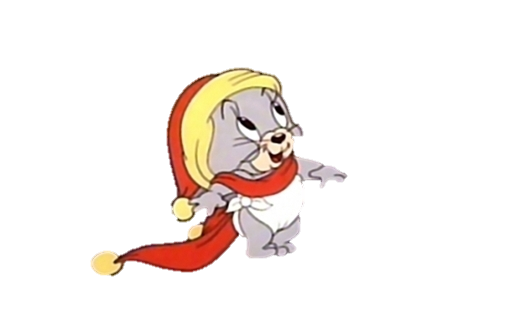 Thầy cô điền câu trả lời vào đây.
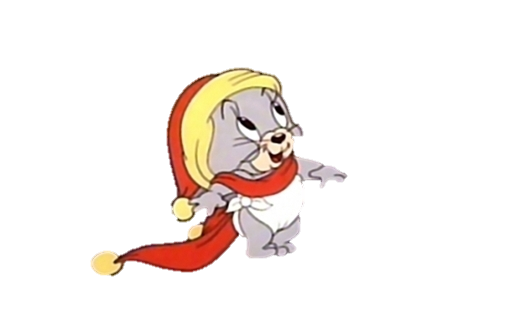 Thầy cô điền câu hỏi vào đây?
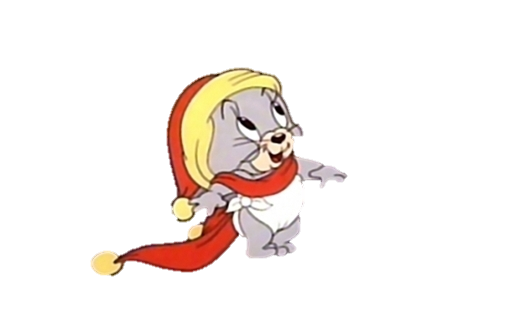 Thầy cô điền câu trả lời vào đây.
BÀI MỚI
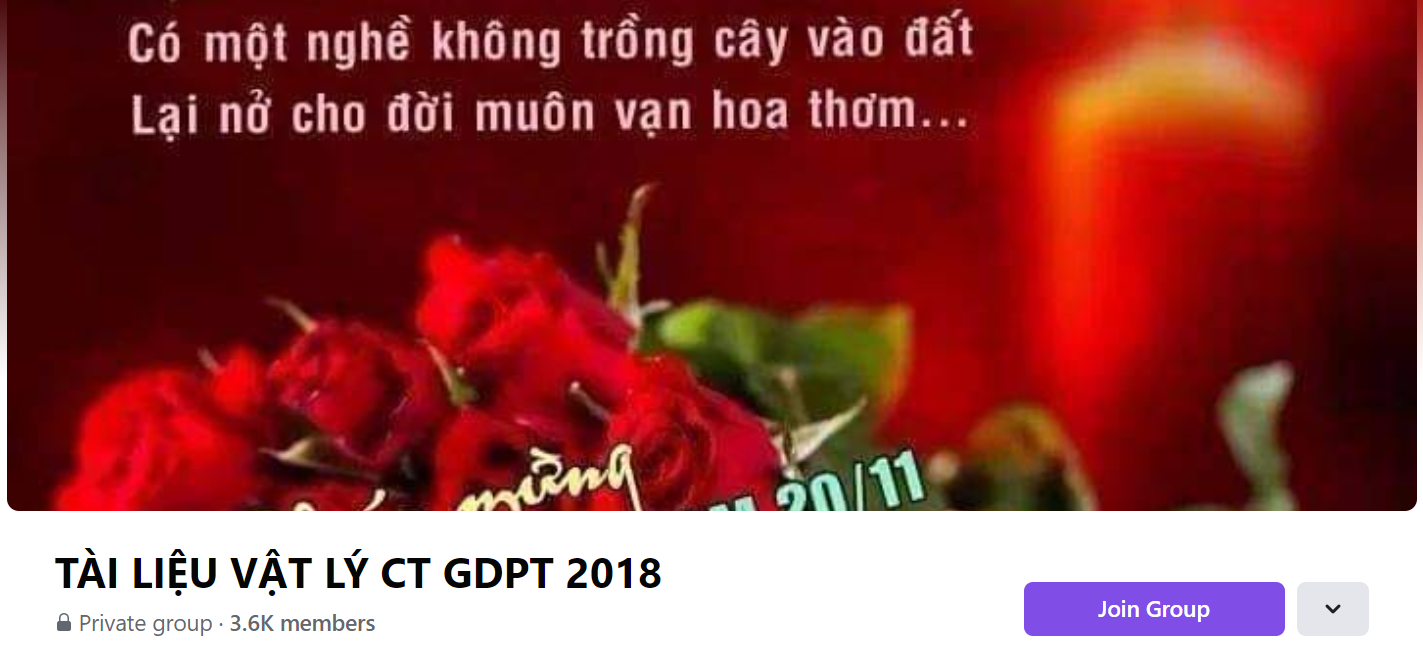 SƯU TẦM: ĐOÀN VĂN DOANH, NAM TRỰC, NAM ĐỊNH
LINK NHÓM DÀNH CHO GV BỘ MÔN VẬT LÝ TRAO ĐỔI TÀI LIỆU VÀ CHUYÊN MÔN CT 2018
https://www.facebook.com/groups/299257004355186